Методическая разработка:«Урок-обобщение, подготовка к контрольной работе в 3 классе по теме: «Мир вокруг меня» УМК ForwardПодготовила: учитель английского языка Базанова Е.А.
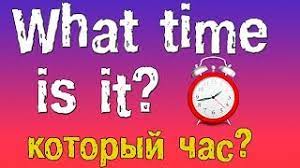 How is the dog?
The dog is
What does it want to do?
                 to eat corn.
hungry
It wants
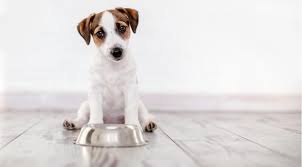 How is the cat?
The cat is hot.
What does it want to do?
               to have cold milk.
It wants
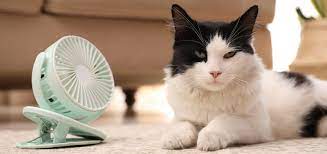 How is the cat?
The cat is thirsty.
What does it want to do?
It wants to drink water.
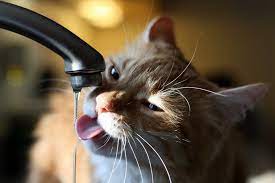 How are they?
They are cold.
What do they want to do?
                    to have hot tea.
They want
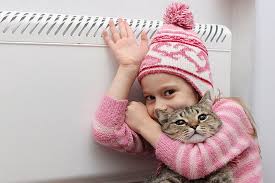 How is the cat?
The cat is frightened.
What does it want to do?
It wants to go home.
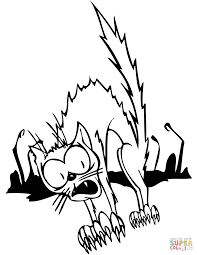 How are they?
They are tired.
What do they want to do?
They want to sleep.
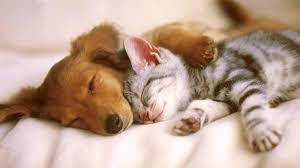